Summary
Inf-2202 Concurrent and Data-Intensive Programming
Fall 2016
Lars Ailo Bongo (larsab@cs.uit.no)
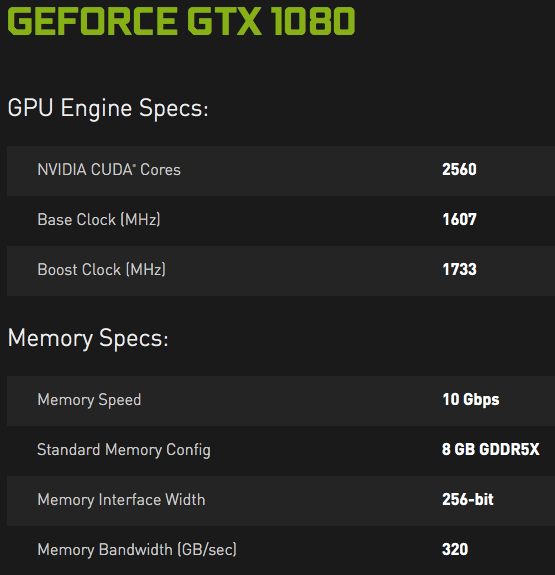 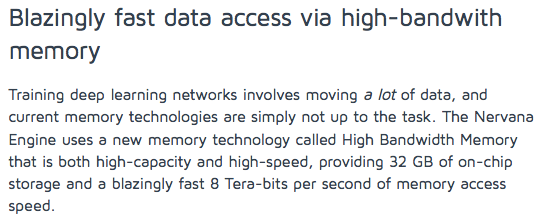 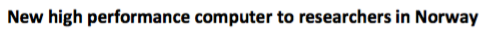 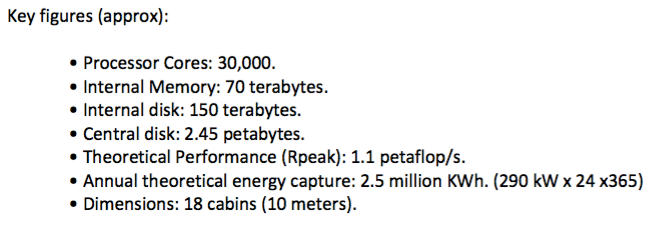 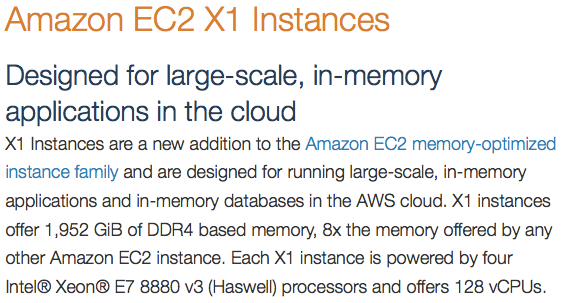 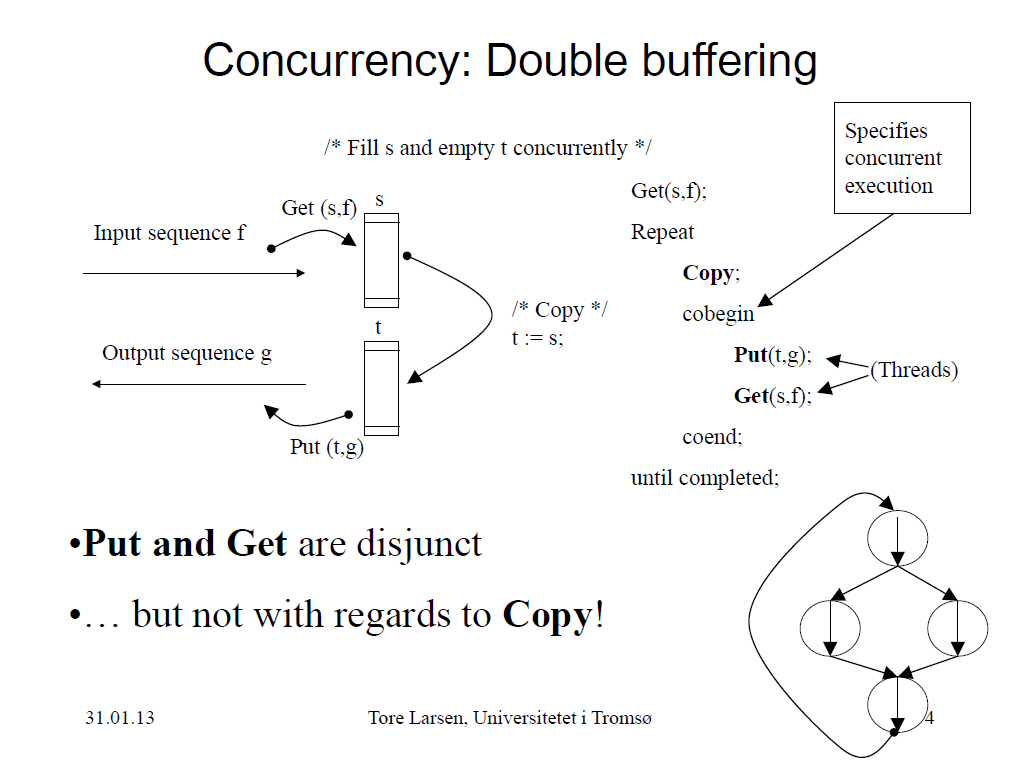 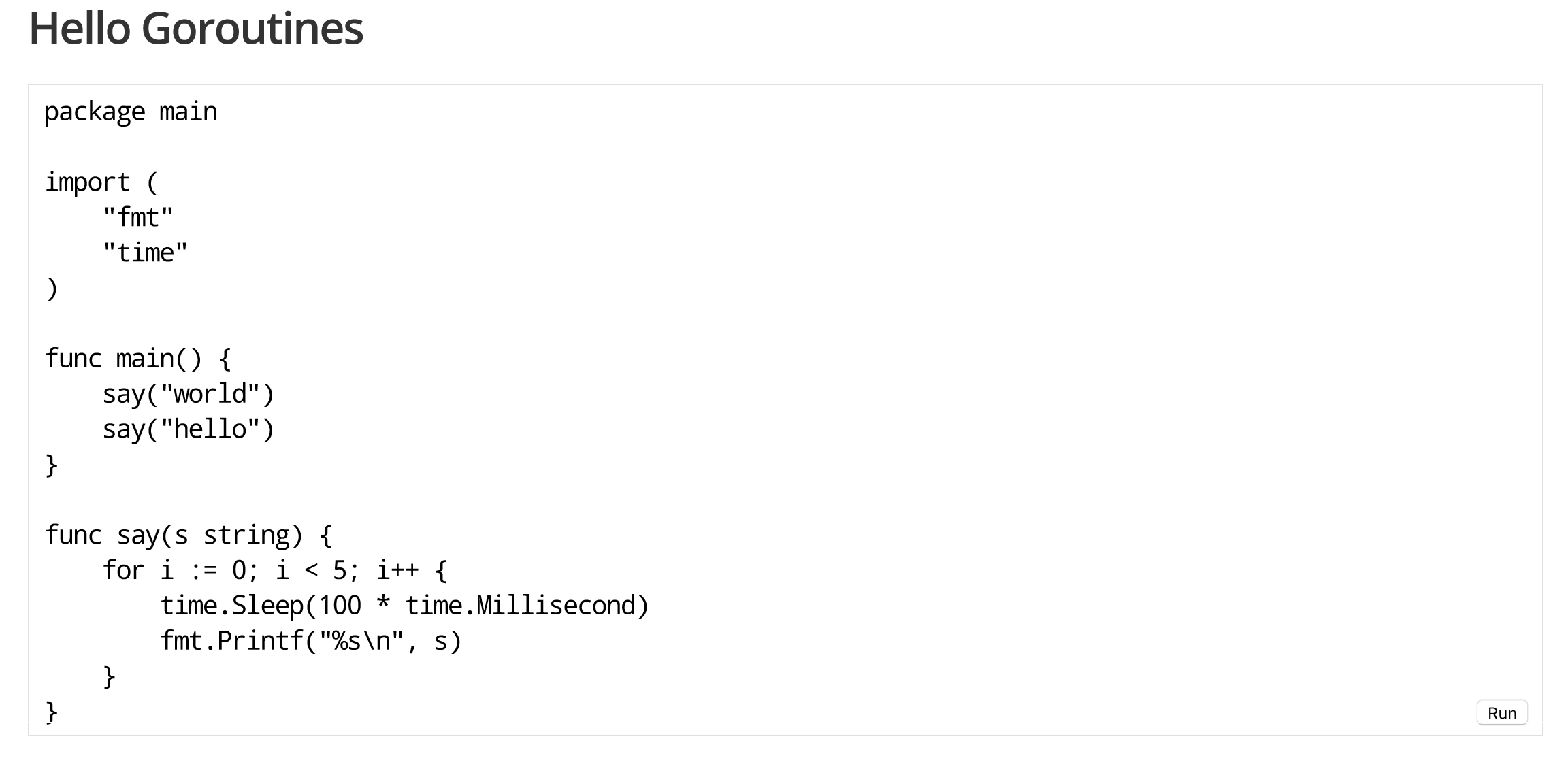 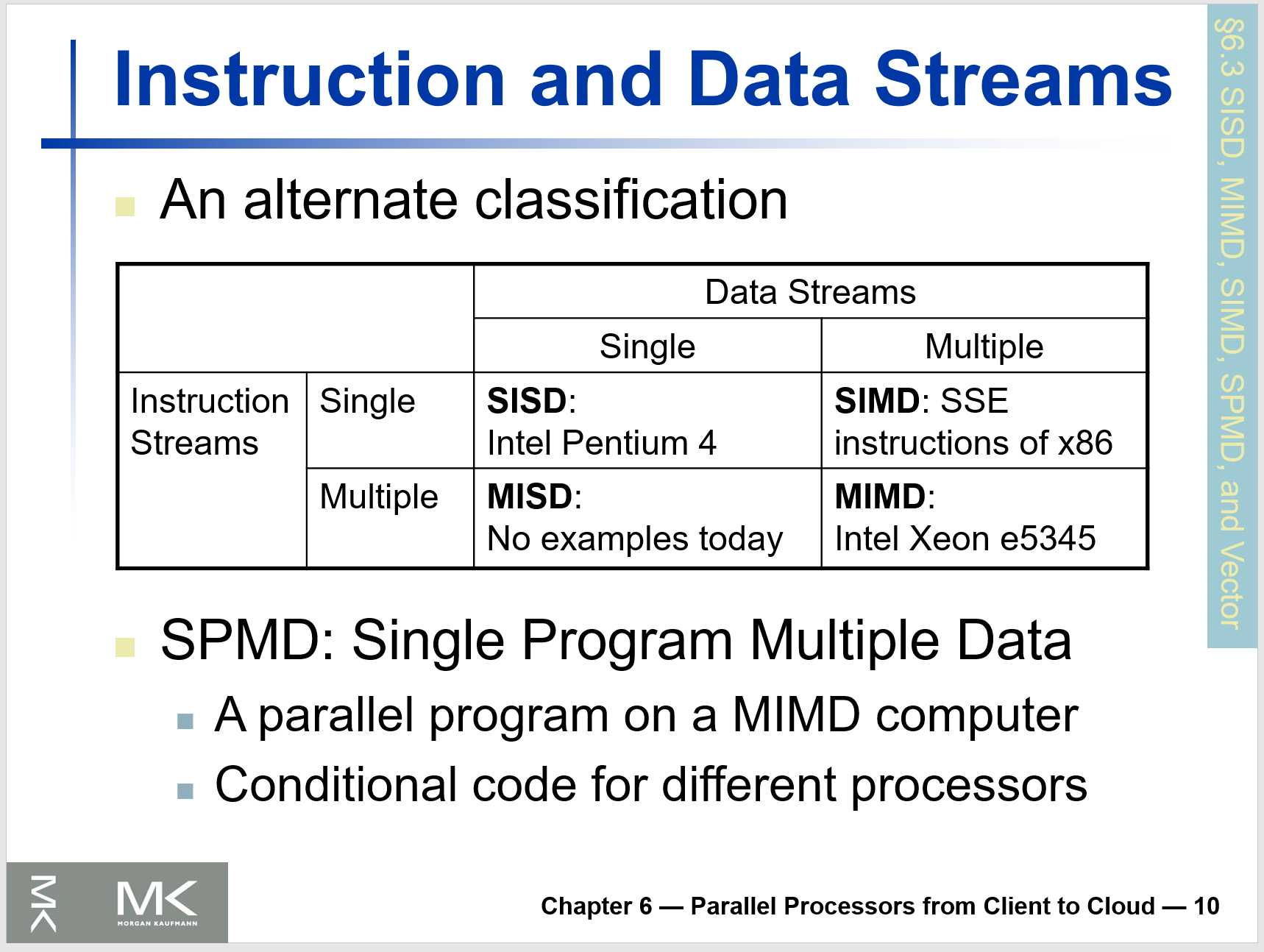 Goals of parallelization process
A performance model
Step 4 – System and workload parameters
Workload:
Problem size
Communication-computation ratio
Execution time breakdown in different parts
Load balance
Temporal locality
Spatial locality
Selection of technique
[Speaker Notes: Slightly modified table 3.1 from The art of computer systems performance analysis. Raj Jain. Wiley. 1991.]
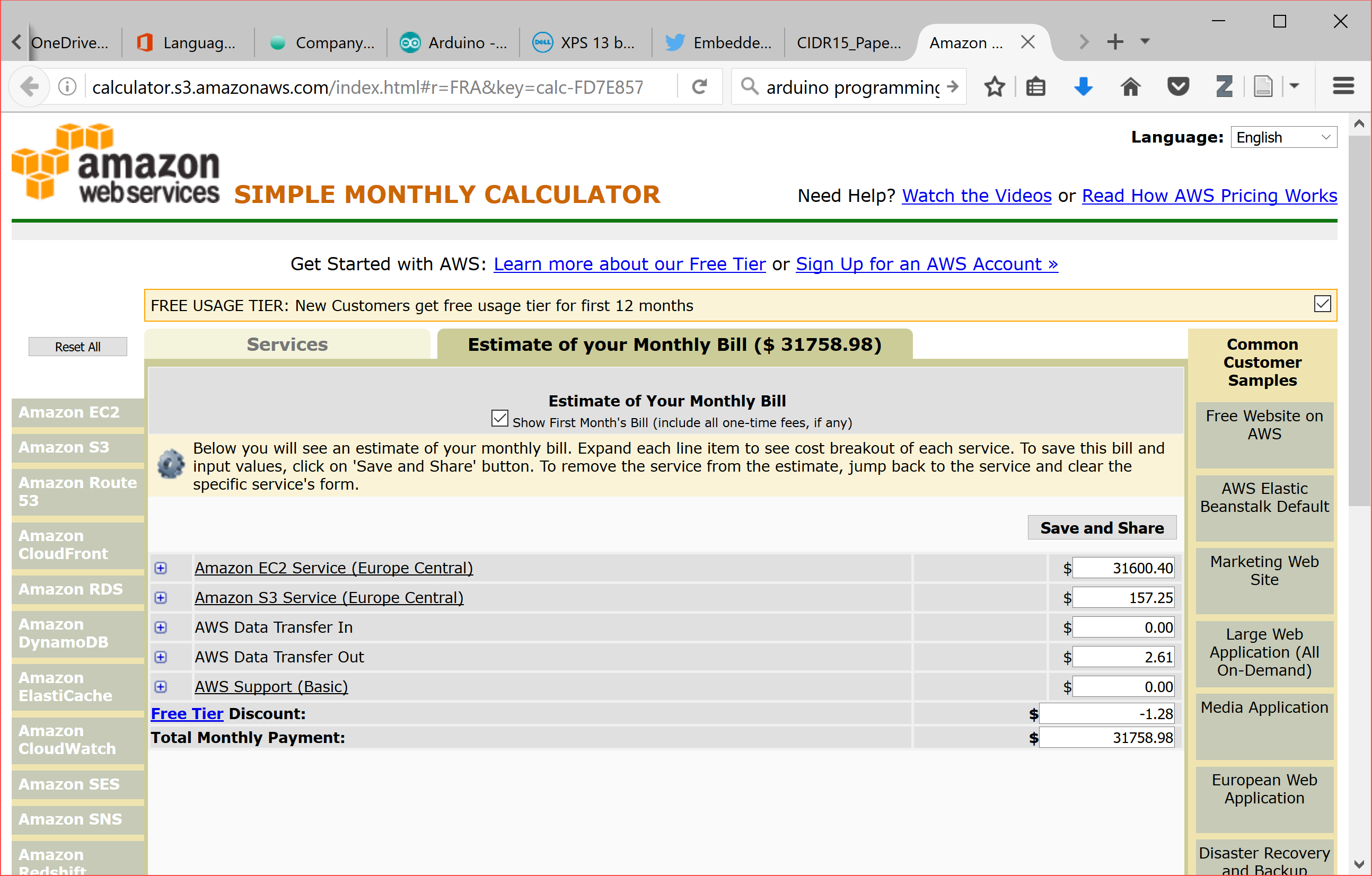 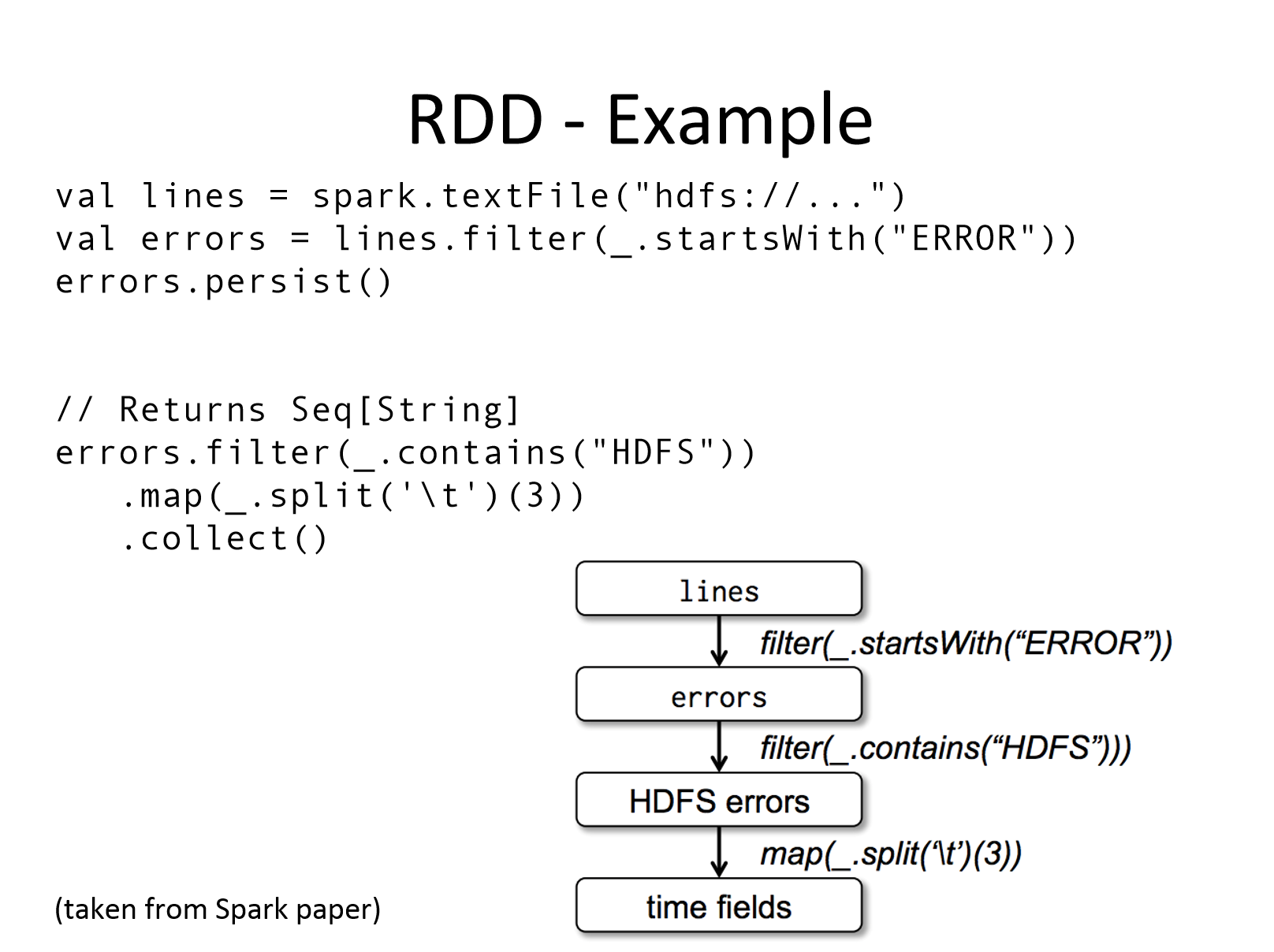 Commodity Component Distributed System
SATA 6Gbit/s
…
…
[Speaker Notes: 1TB
on 100 nodes => 14s
On 1000 nodes => 1.4s

1PB
on 100 nodes => 4h
On 1000 nodes => 23min]
Stallo
Berkeley AMPlab
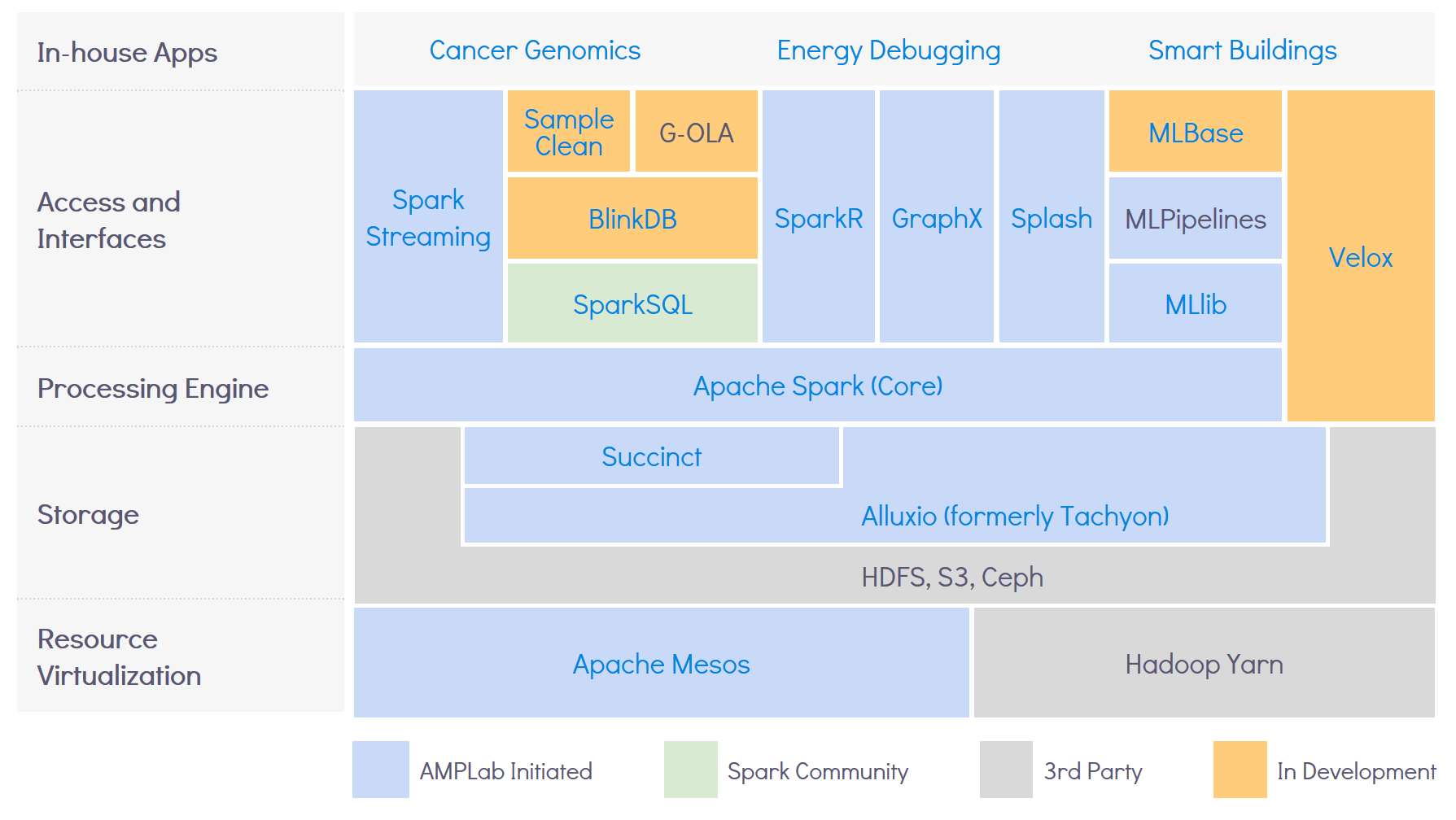 [Speaker Notes: https://amplab.cs.berkeley.edu/software/]
Mandatory assignments
B-tree
Deduplication engine
Spark PageRank on AWS
Exercises and readings